Японія
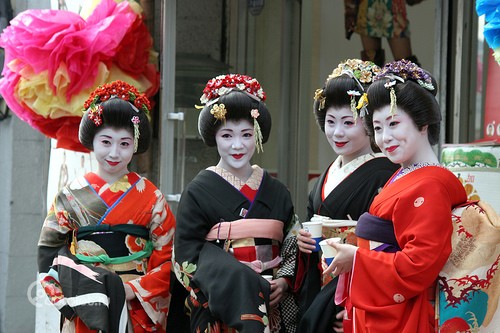 Державні символи
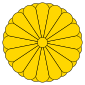 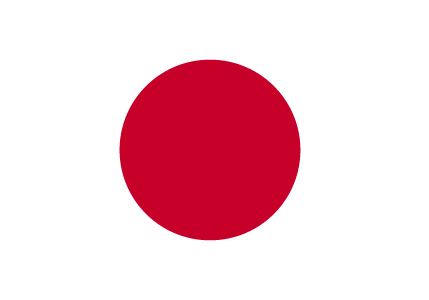 Емблема імператора
Прапор Японії
Японія – острівна держава у Східній Азії. Офіційна назва – Японська держава. Розташована на Японському архіпелазі у західній частині Тихого Океану. Складається з 47 адміністративних одиниць – префектур. Столиця – Токіо.
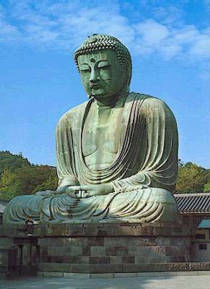 Офіційна мова – японська;Державний устрій – Конституційна монархія;Імператор – Акіхіто; Прем'єр - міністр – Хатояма Юкіо;Площа – 377925,99 км. кв.Населення – 127.8 млн.                                         ВВП – 33100 доларів США                                                                       ІРЛП - високий ( 7 місце )Валюта - єна
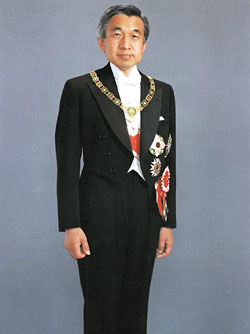 Географічне положенняЯпонський архіпелаг лежить на схід від Китаю, Кореї та Росії. Він простягається від Охотського моря з півночі до Східно-китайського моря на півдні. Площа архіпелагу складає 377,873 км². Він включає в себе понад 3000 великих і малих островів, серед яких найбільшими є острови Кюсю, Сікоку, Хонсю та Хоккайдо. Більша частина Японських островів укрита горами, серед яких багато вулканів. Найвищий з них — гора Фудзі.
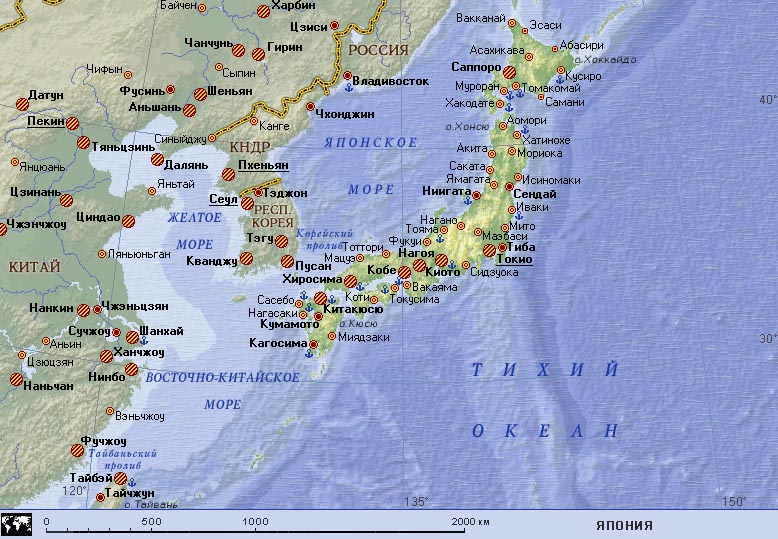 Природні ресурси
Мінеральні: низькокалорійне кам'яне вугілля, незначні запаси газу та нафти, сірка, вапняки.
Водні: численні гірські річки, найбільша – Сінано, багато озер, найбільше – Товада.
Лісові: ліси займають 2/3 території, але задовольняють лише 1/3 потреб країни.
Земельні: переважають слабопідзолисті, торф'янисті, бурі лісові ґрунти, червоноземи.
Рекреаційні: 1) історико-культурного напрямку (храми, палаци, замки, 8 об'єктів у переліку ЮНЕСКО); 2) екологічного напрямку; 3) гірськолижного напрямку (Нагано, Саппоро).
Природні умови
Рельєф:
¾ території островів займають гори;
Середня висота гірських масивів становить
1600-1700 м; схили дуже круті. Острови розташовані в зоні землетрусів,
Мають понад 200 вулканів (40- діючих).
Клімат:
Характерна нестабільна погода: влітку -  мусони, а взимку – снігопади.
Пересічні температури у  Токіо :січня - +4; липня - +24.
Опади – 1000мм/рік.
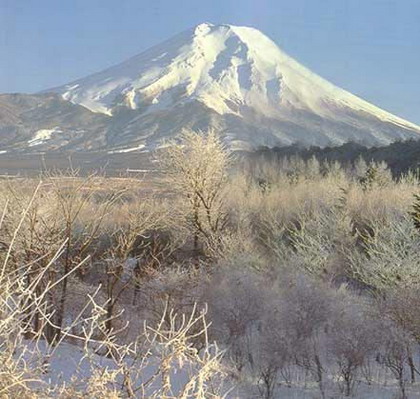 Населення
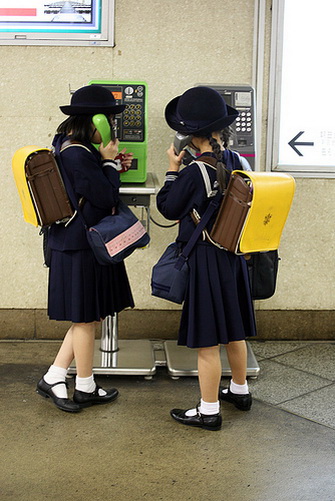 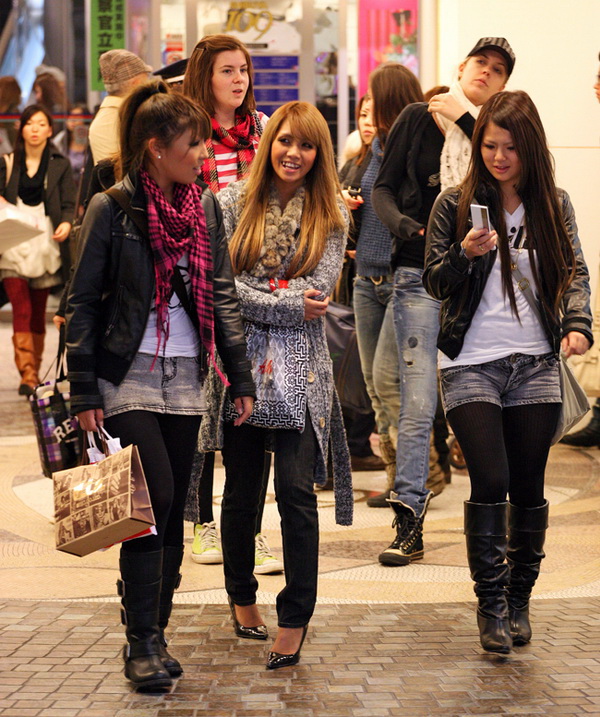 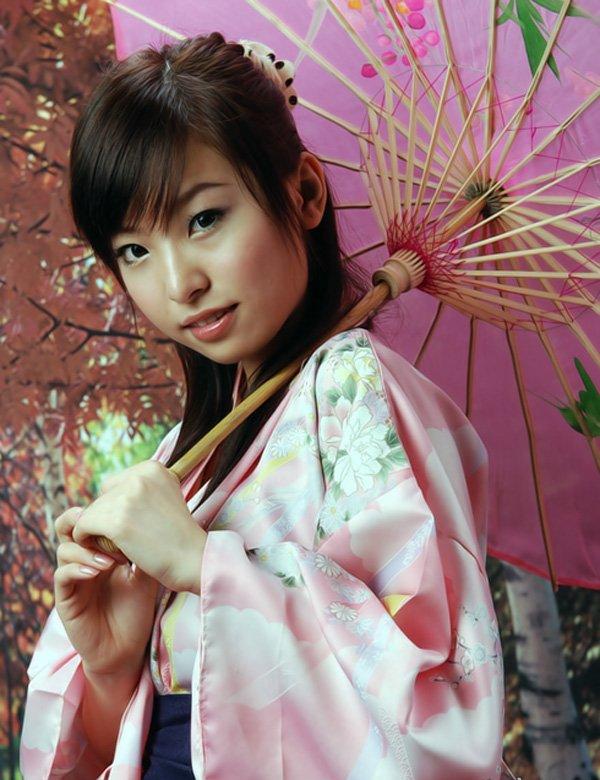 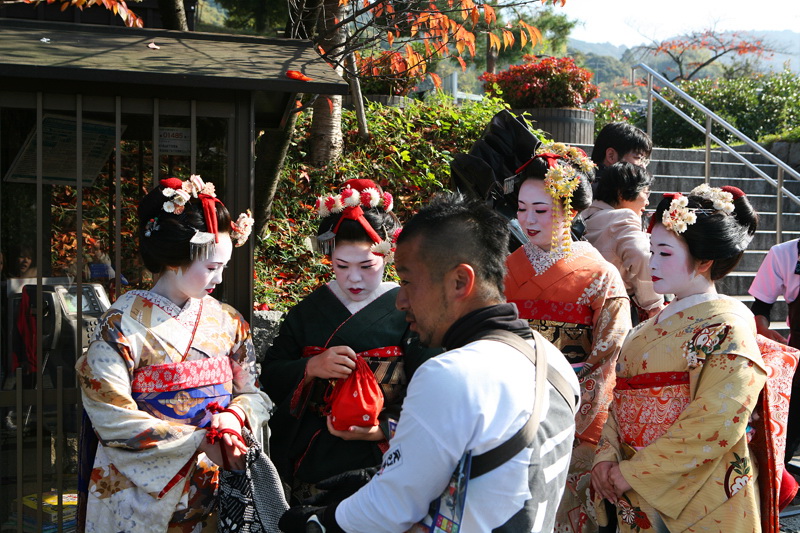 Густота – 338,8 особи на/км кв.
Природний приріст – 1.8 проміле
Тривалість життя: жінки-84.1 року;
Чоловіки-77.5 року;
Міське населення – 78%
Національний склад – 99.4% - японці.
Господарство
Японія — одна з найрозвиненіших індустріально-аграрних країн світу. За обсягом промислового виробництва Японія займає 4-е місце серед країн світу після США, ЄС і КНР. Вона випереджає інші азіатські держави за рівнем розвитку промисловості, основні галузі якої: чорна та кольорова металургія, силове електричне обладнання, суднобудівна та автомобільна промисловість, електронне та електро-комунікаційне обладнання, приладобудування, нафтохімічна, харчова, текстильна та легка промисловість.
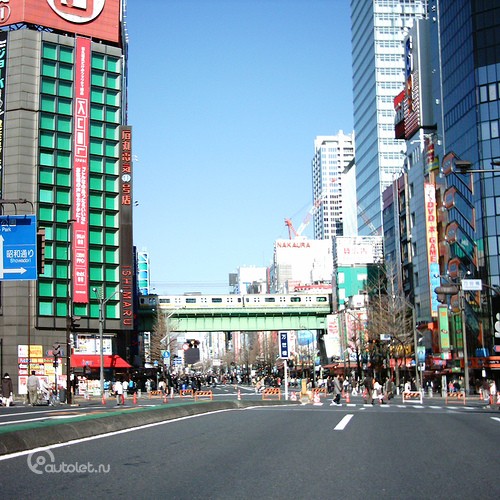 Сільське господарство
В агропромисловому комплексі Японії зайнято майже % економічно активного населення, з них тільки 6% - у сільському, лісовому господарстві та рибальстві. АПК країни забезпечує близько 56% потреб у продовольстві (від
рослинництва та тваринництва), але якщо до цього додати продукцію морських промислів ( а морепродукти — винятково важливий компонент японської національної кухні), то рівень самозабезпечення країни продовольством досягає 62%. Земель, придатних для землеробства, в Японії вкрай мало. У 2000 році оброблялось 4,8 млн. гектарів, на яких працювало З,9 млн. чоловік, зайнятих у сільському господарстві. Середні розміри фермерського господарства - трохи більше одного гектара. Виділяються три галузі спеціалізації: рисосіяння, плодоовочівництво, тваринництво. Потреби в продукції інших галузей країна забезпечує за рахунок імпорту. Довозиться 9/10 пшениці, вся кукурудза, 92% бобів і сої, 80% цукру, близько 1/3 жирів та 2/5 м'яса.
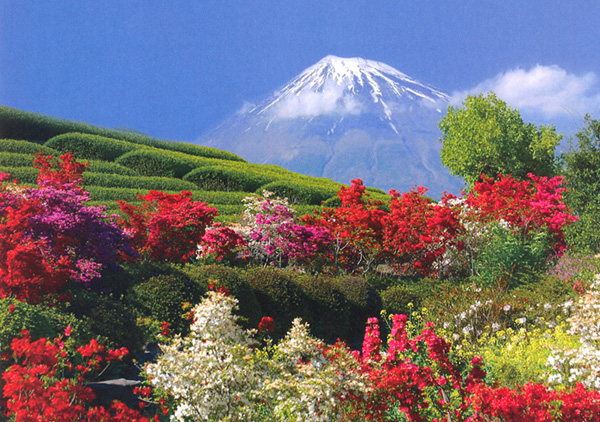 Транспорт
Транспортна інфраструктура в Японії високо розвинена. Морський транспорт пов'язує країну з усіма регіонами світу. Основну частину внутрішніх перевезень вантажів і пасажирів забезпечують залізничний і автомобільний транспорт. Широко відомі швидкісні пасажирські лінії Японії. У зовнішньоторгових зв'язках країни останнім часом помітно зростає частка авіаційного транспорту.
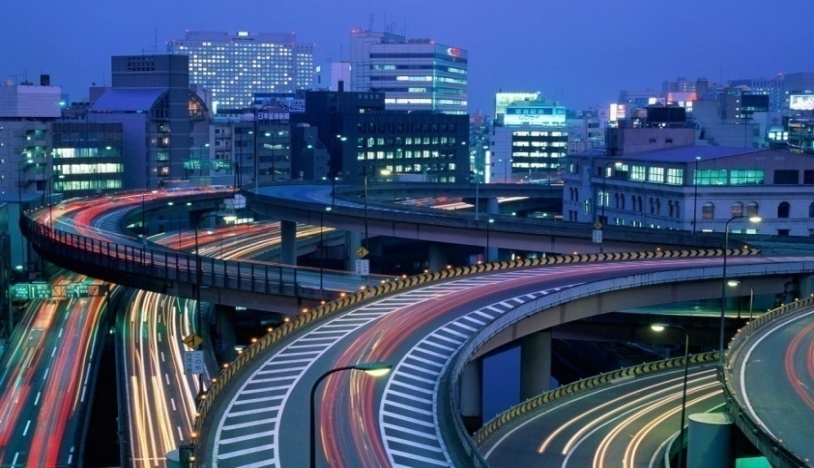 Транспортна розв'язка
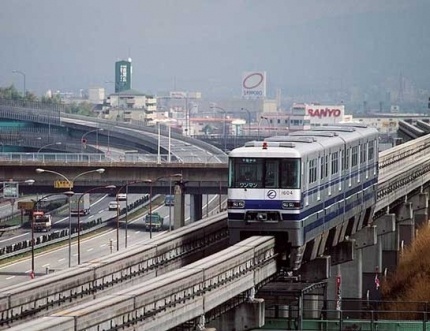 Монорельсова дорога в Осаці
Релігія
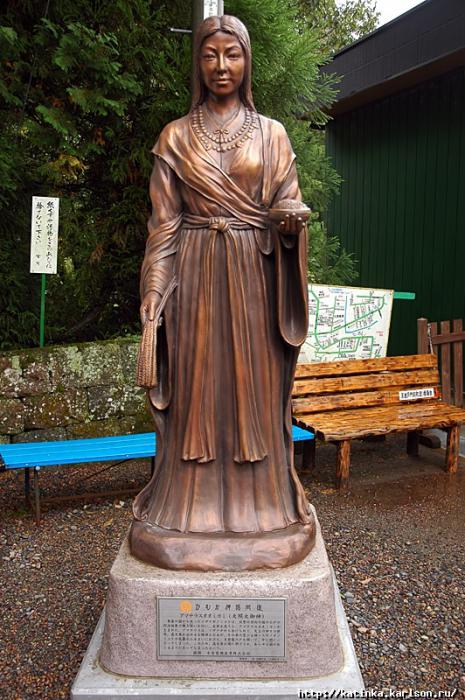 38,3%
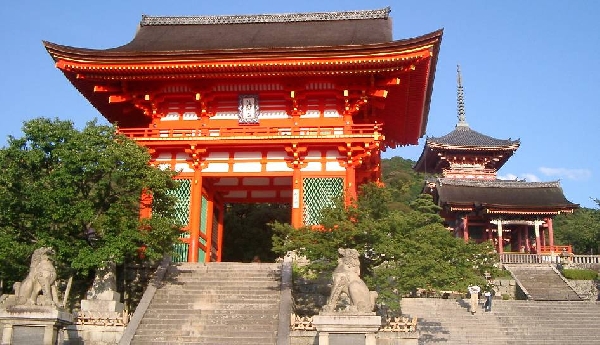 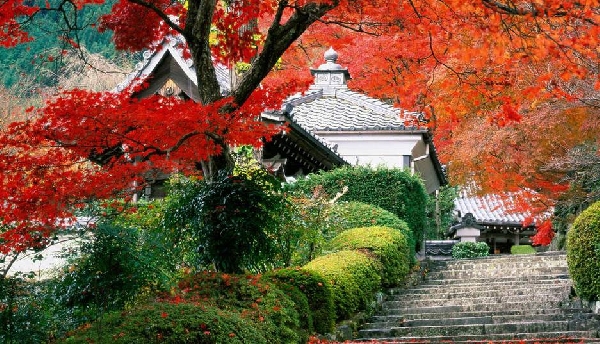 Практично всі сфери життя японців пронизані традиціями і церемоніями.
Чайна церемонія, весільна церемонія, споглядання квітучих дерев, повного Місяця, любування морем та порами року, орігамі, ікебана, бонсай, парад хризантем та інші є невід’ємною частиною японського суспільства.
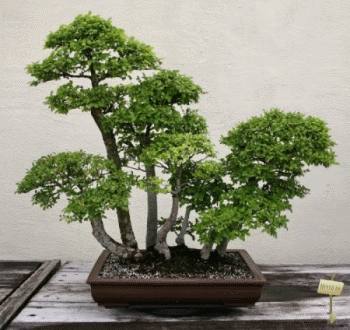 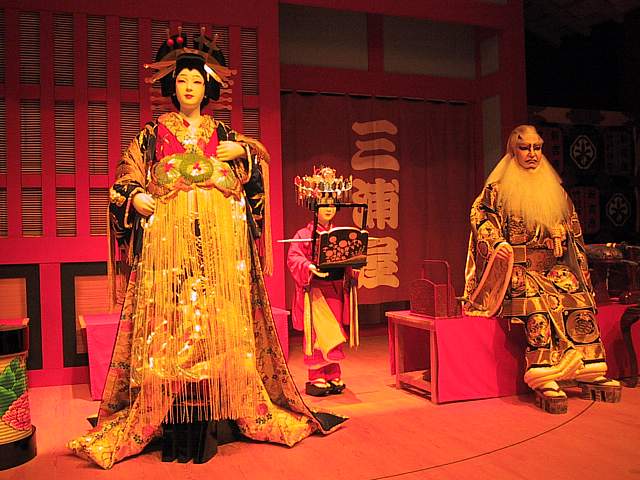 Чайна церемонія (тяною) – одне з найвеличніших явищ японської культури.
На думку японців, чайна церемонія виховує простоту, природність, охайність та привчає людей до виконання встановлених соціальних правил.
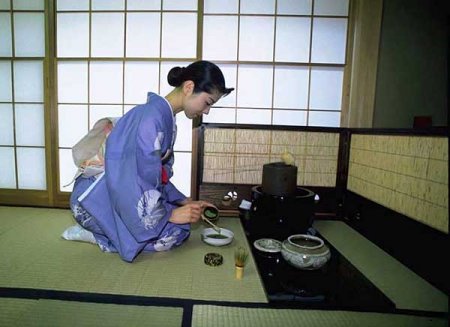 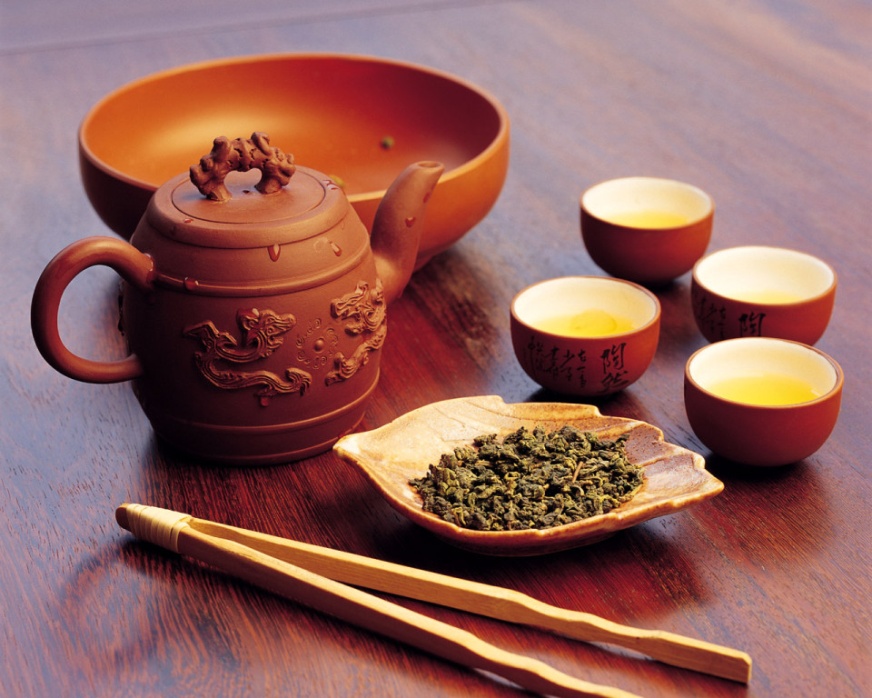 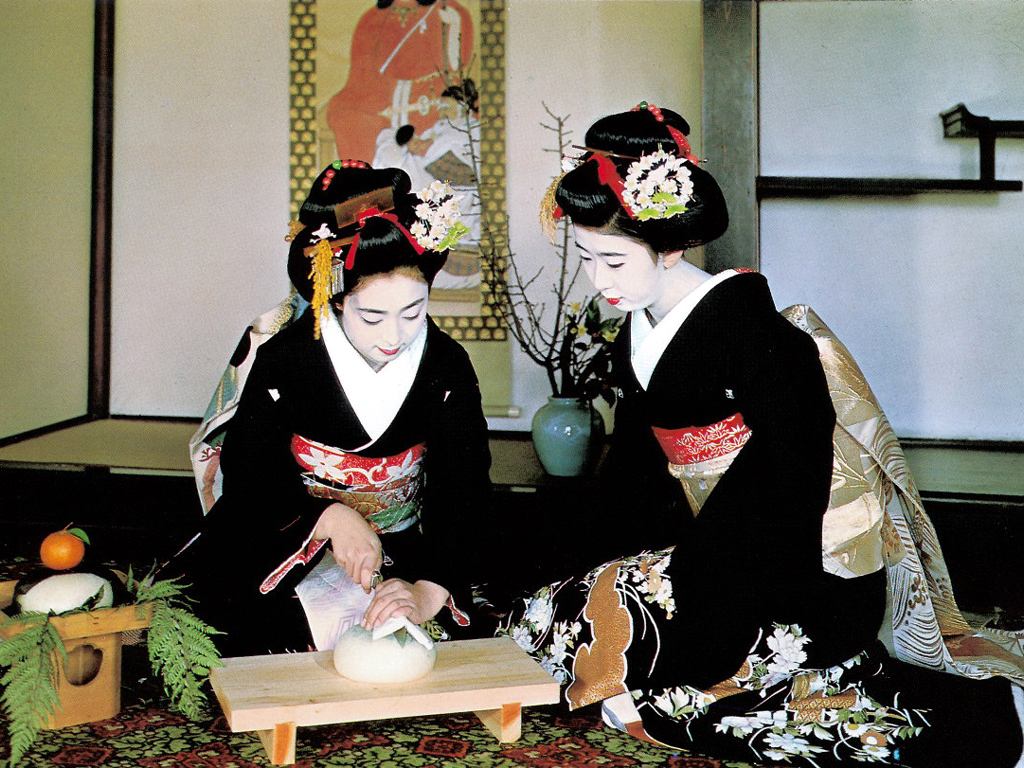 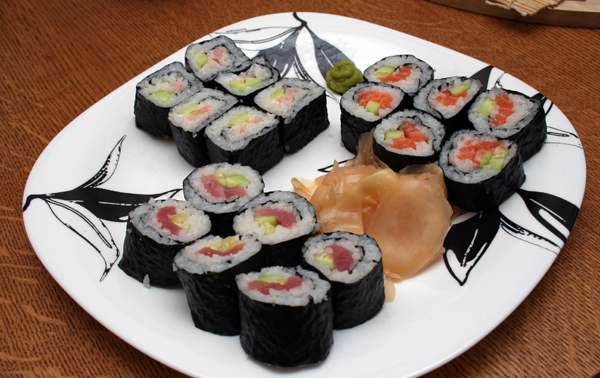 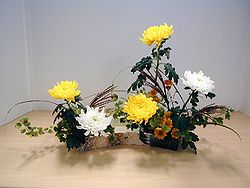 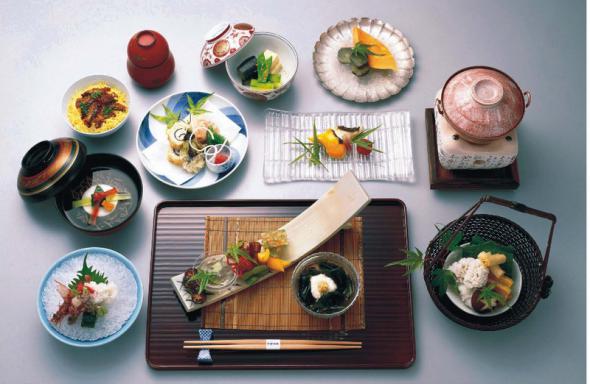 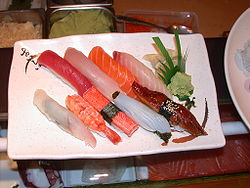 Сакура - це не просто дерево. Це дерево символ. Символ Японії, символ краси і юності. Цвітіння сакури для японців - національне свято.
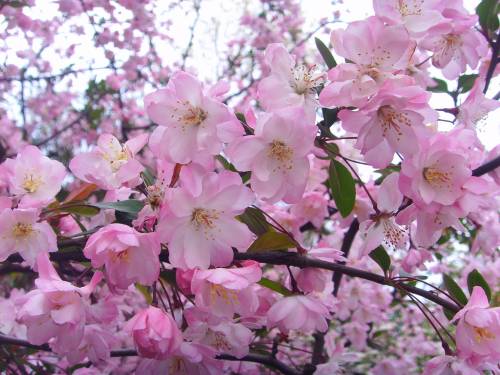 Галерея
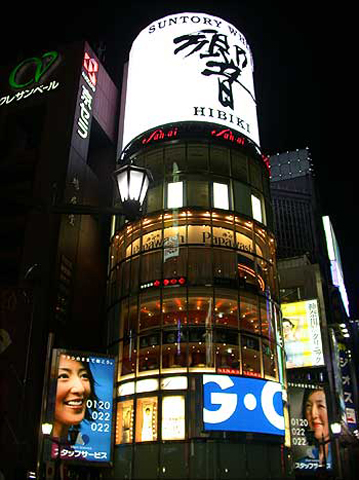 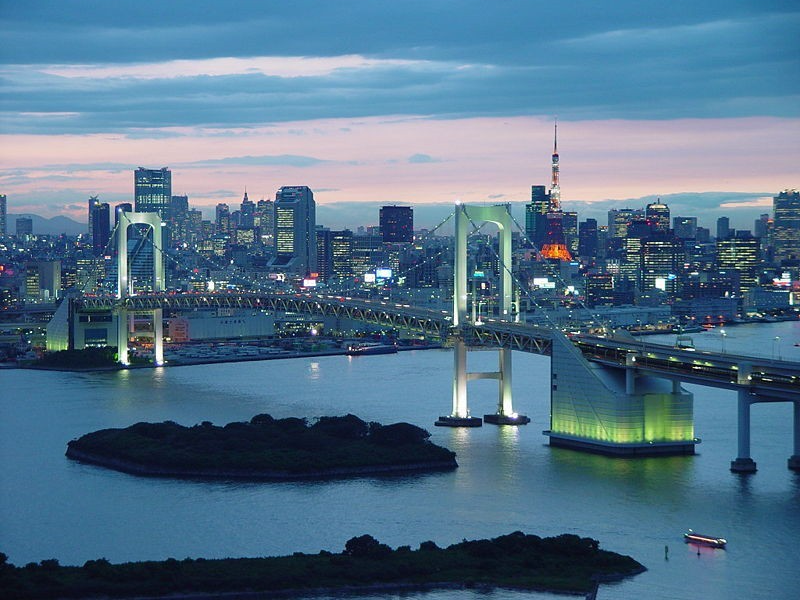 Міст Ніхомбасі, Токіо
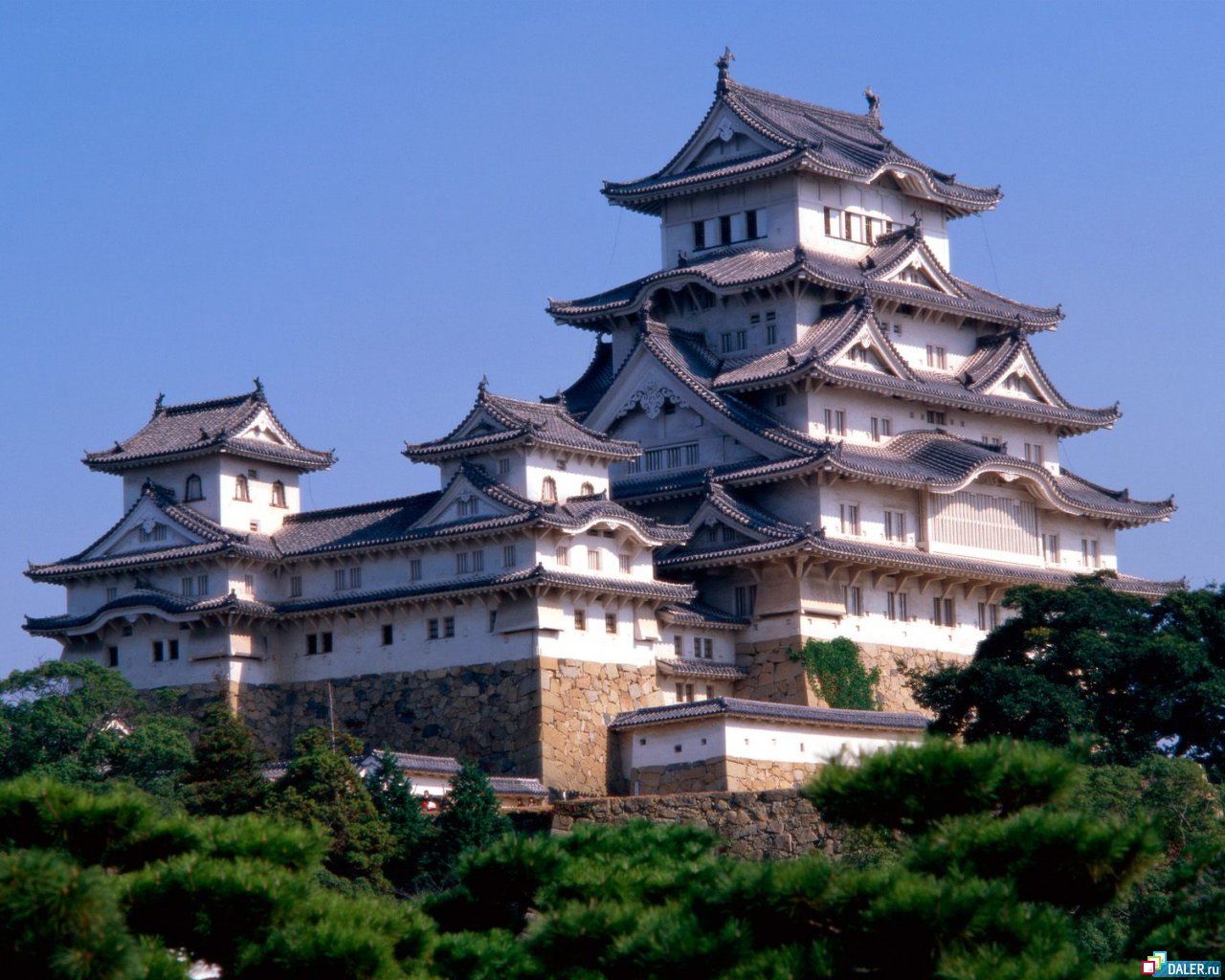 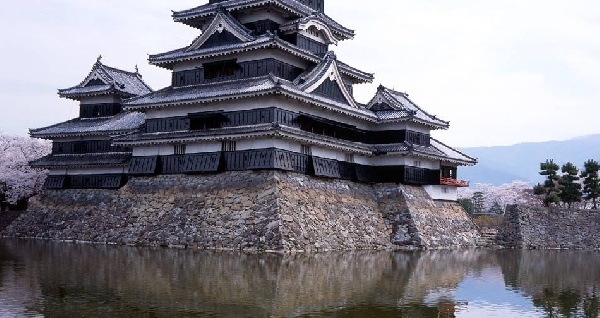 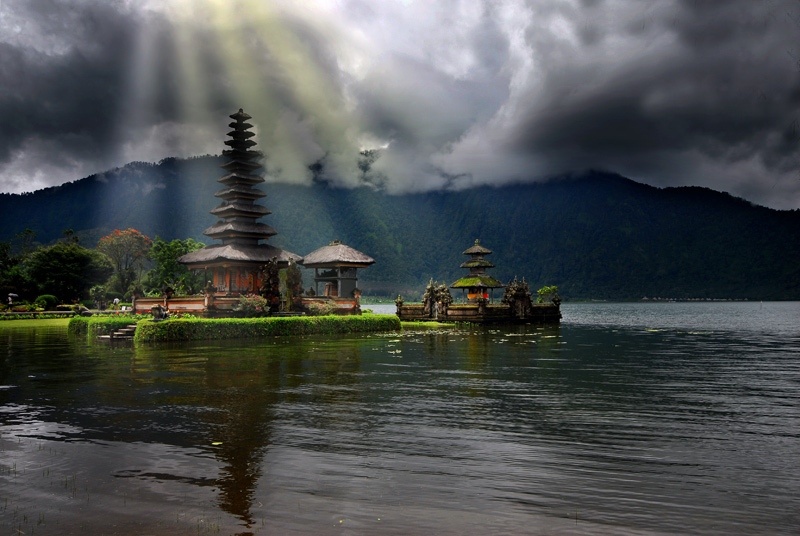 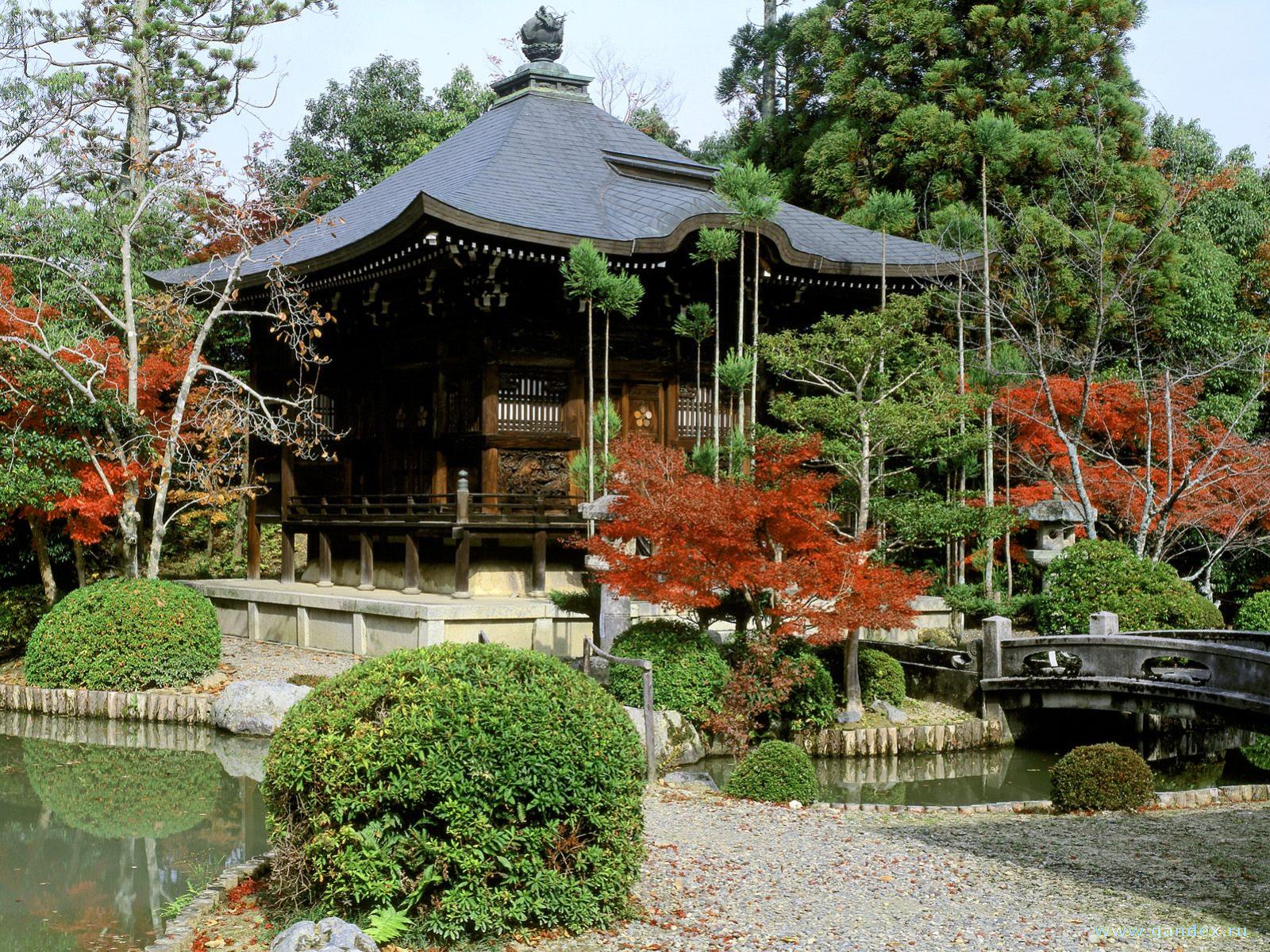 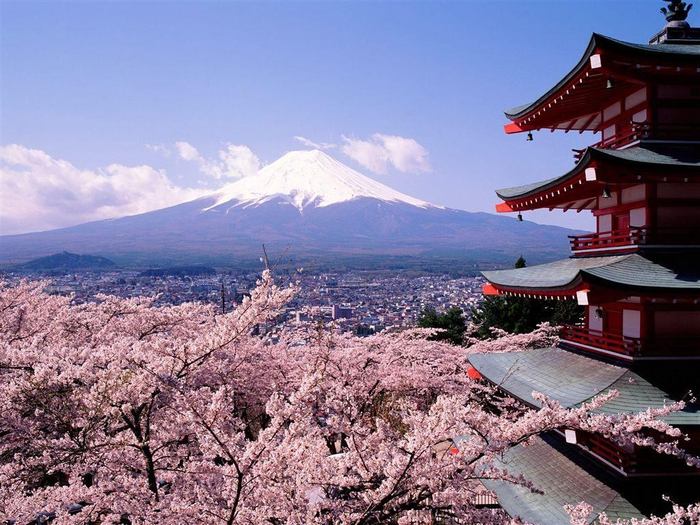 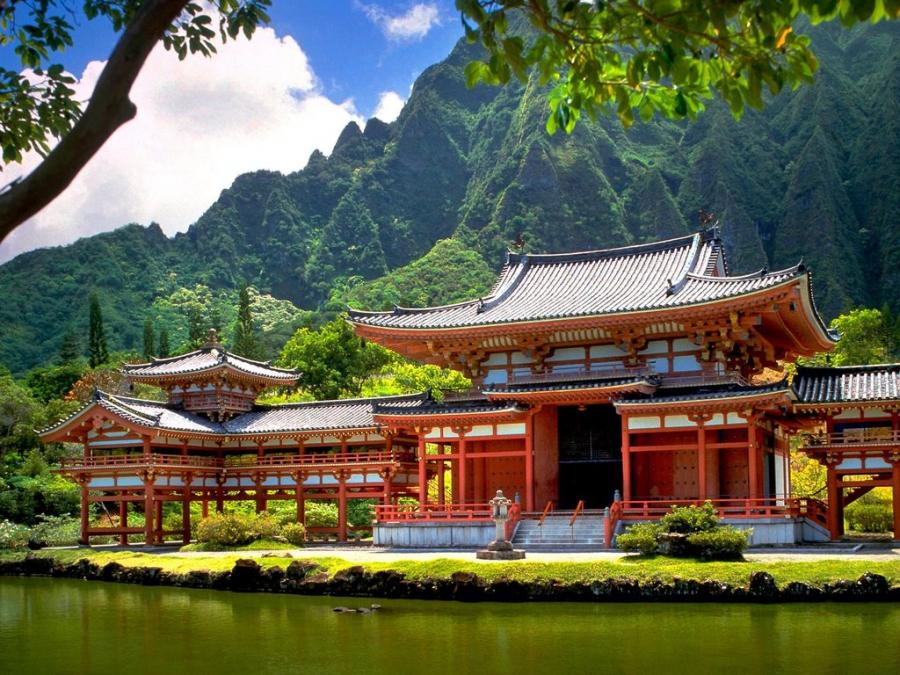 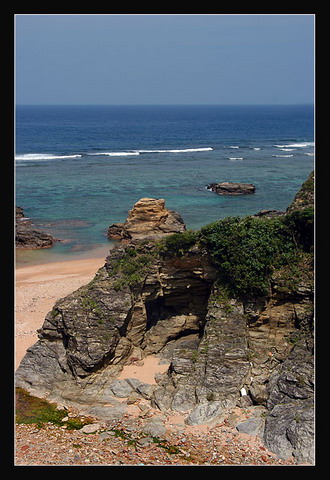 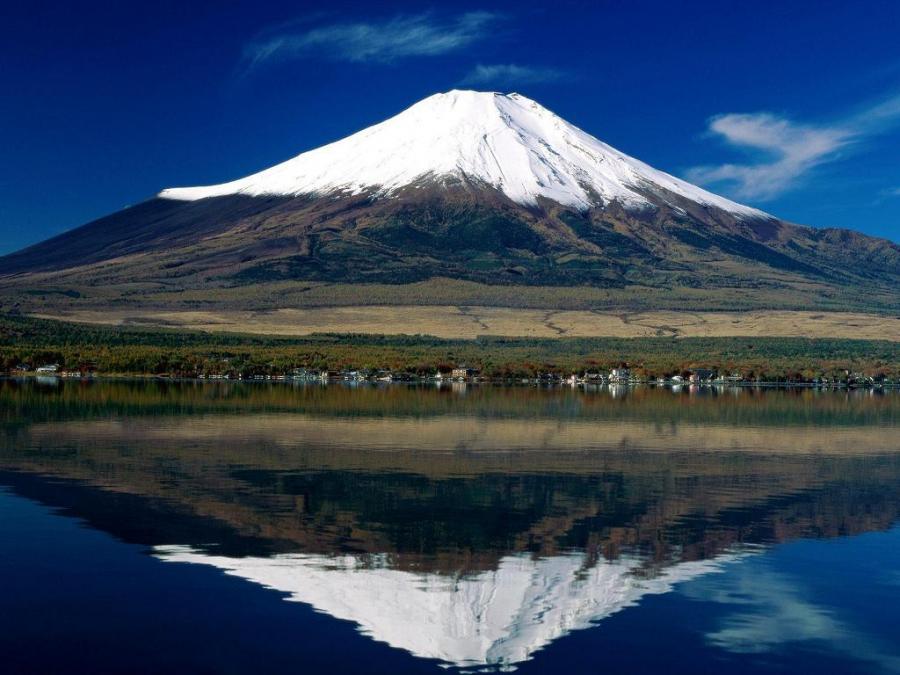 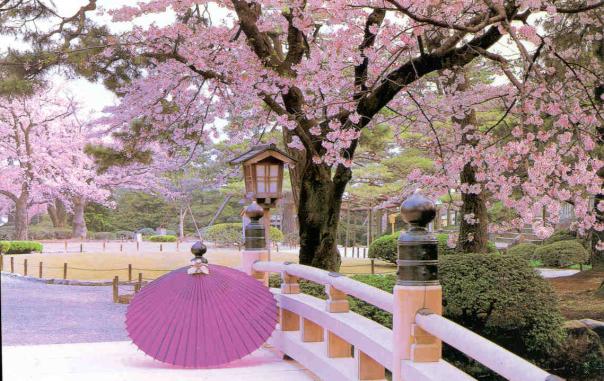 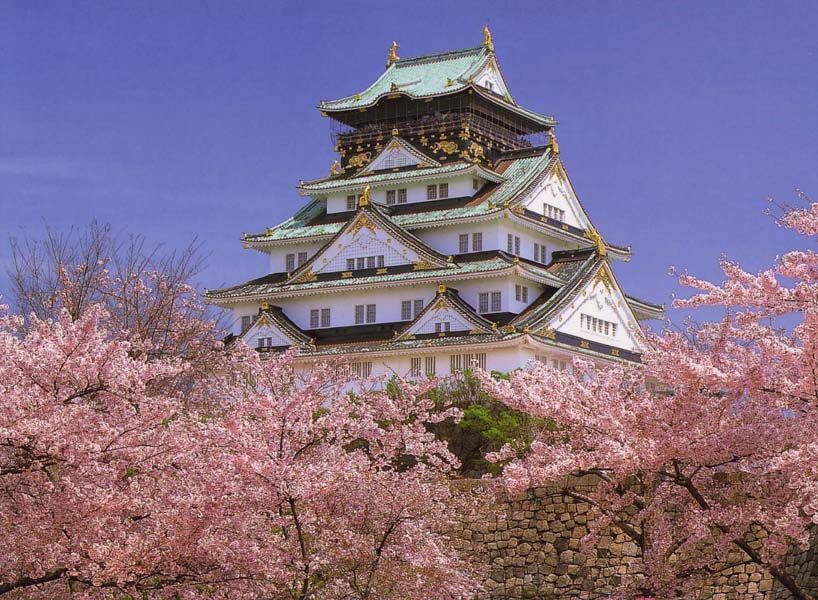 Презентацію виконала:
Кулібаба Ганна
Учениця 9-В класу

Дякую за увагу ♥